Healix Risk RatingA Verisk Analytics Business
Digital Insurer Awards
2017
1
[Speaker Notes: [click for next slide]]
Verisk Analytics - Who We Are
A leading responsible data analytics company in pursuit of our customers’most strategic opportunities

Provider of predictive analytics and decision support solutions to customers in specific vertical markets

Global company with offices and customers in nearly 80 countries around the world

Member of the S&P 500 and NASDAQ-100 indices

One of only 14 companies in the United States to appear on the Forbes World’s Most Innovative Companies and America’s Best Large Employers lists

Socially responsible company serving the long-term interests of our stakeholders

In February, 2017 Healix Risk Rating was acquired by Verisk Analytics.
Data Analytics Leader in Multiple Verticals
Financial          Services
Insurance
Natural
Resources
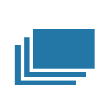 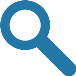 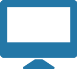 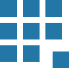 Insight via Proprietary/ Unstructured Data
Global IT/Data 
Center 
Infrastructure
Analytics Framework
Digital Platforms
Recognition
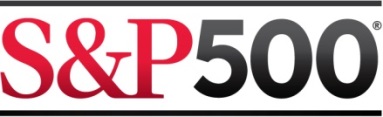 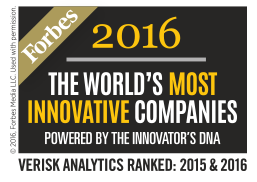 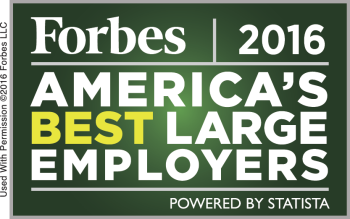 2
Healix Risk Rating - Automated Medical Risk Assessment
Over 17 million medical assessments performed annually 

Automated Medical Risk Assessment solutions integral to customer sales journey for global travel insurers

HRR Risk Assessment Solutions available for Travel, Health, Pet and Income protection markets
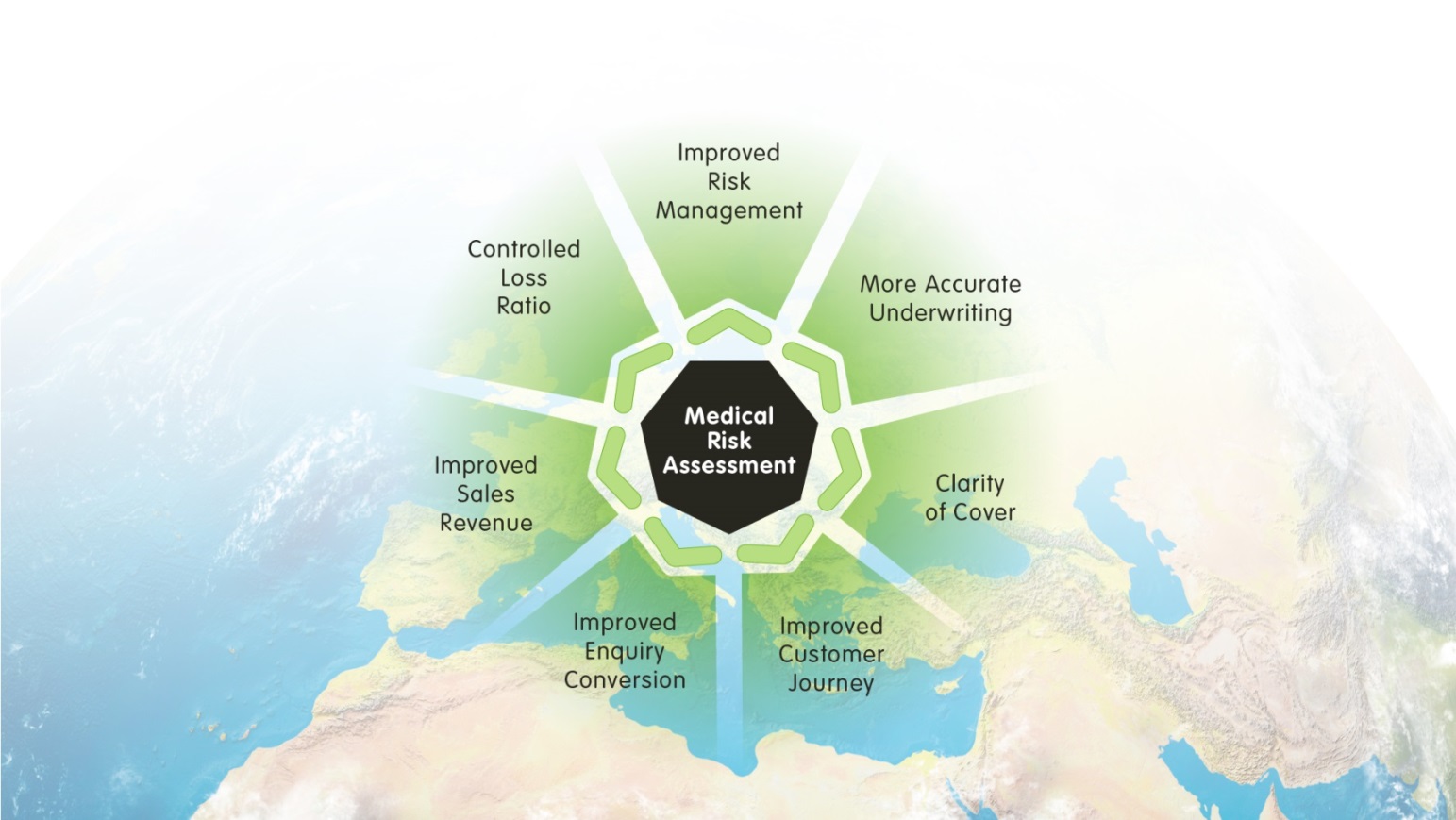 3
Travel Insurance and medical risk
High-volume, Low-cost insurance
Emergency Medical Expenses cover the largest contributor to claims costs
Travel insurance typically provide high cover limits
Past medical history is a key underwriting risk factor
Highly regulated industry with a requirement to ‘Treat Customers Fairly’
Legislation requires insurers to make individual assessments of risk
Not realistic to apply ‘traditional’ medical underwriting through a manual process
General exclusions are an ineffective means of avoiding claims related to pre-existing conditions.
4
Requirements of an Underwriting Solution
Direct interaction with customer
No expert medical “intervention”
Fully automated process
Consistent with distribution methodology
Aggregators 
B2C – Online and Offline Sales
Broker & Agent Distribution
Banking  Partners (Added Value Accounts / Credit Cards)
Call Centre Applications – Third Party Administrators
Quick and accurate medical risk assessment at point of sale
Allows insurers to take an “educated” decision on risk acceptance
Instant, clear decision on price and extent of coverage
5
The Challenge and The Solution
The Challenge
To stratify an individuals' medical risk for the travel insurer as quickly and accurately as possible

The Solution
Medical algorithmic database + technology 
	= The HRR Black Box
A global solution that has the power to increase sales, transform underwriting results and introduce operational efficiencies.
6
Travel Insurance and Risk Rating Journey
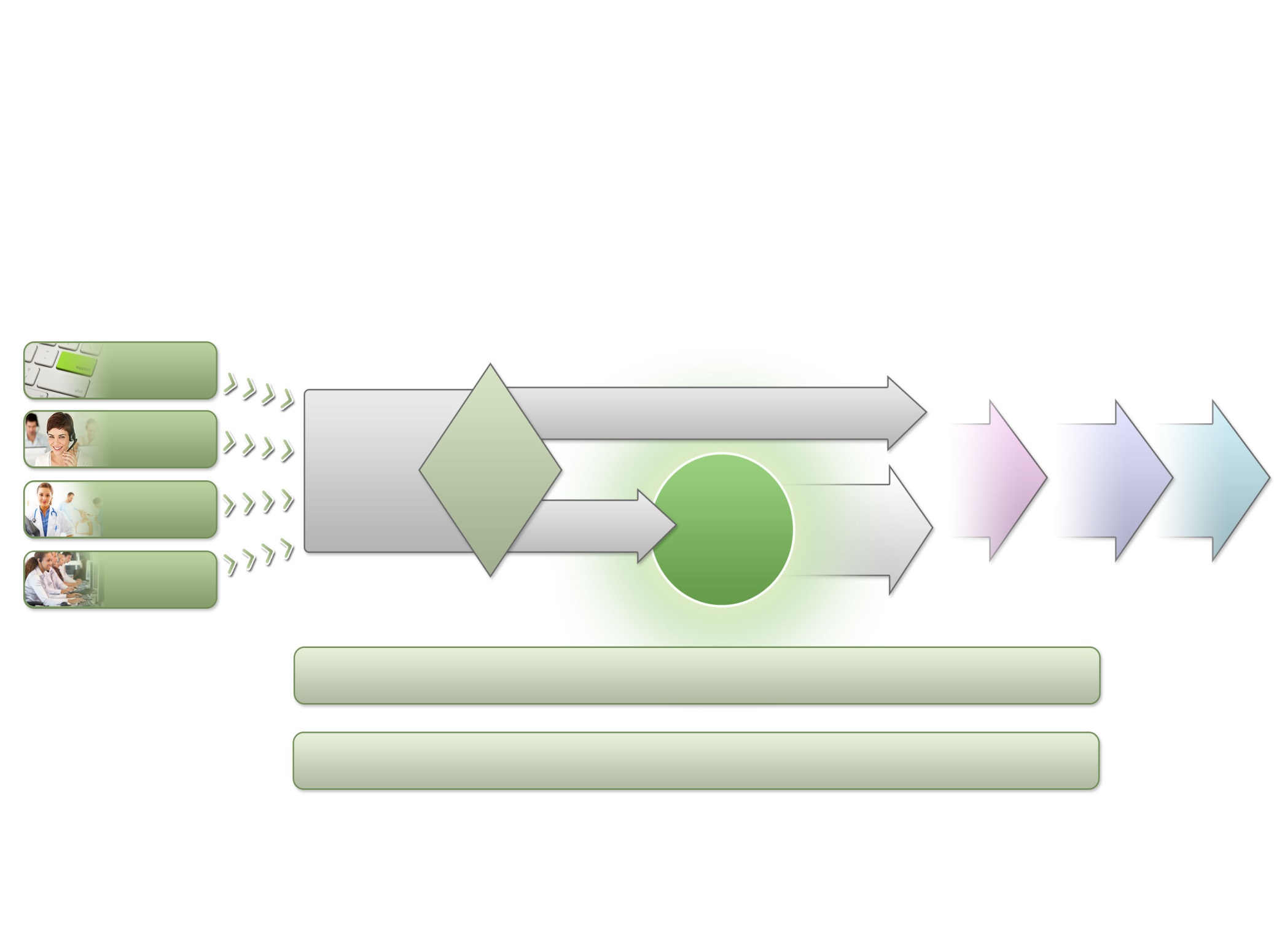 On-line
No Pre-existing Condition
Call Centre
SALES
Qualification
Policy
Administration
Claims
Management
Claims
HEALIX
RISK RATING
Walk-in
Standard
Pre-existing 
Condition
Load
Decline
Brokers
Underwriting
Management Information
7
The Black Box Integration
8
The Customer Journey
9
The Customer Journey
10
The Customer Journey
11
Black Box Usage
Over 17 million screenings handled by HRR servers per annum
Market leaders in UK, Australia, New Zealand, Canada and Spain
Acceptance by all UK travel insurers as risk assessment method of choice 
Awarded Queens Award for Enterprise - Innovation
HRR Travel Black Box in use in six countries
Medical data currently available in English, Bahasan, Japanese, Danish, French, Italian & Spanish. 
Translation tool facilitates future language expansion.
12